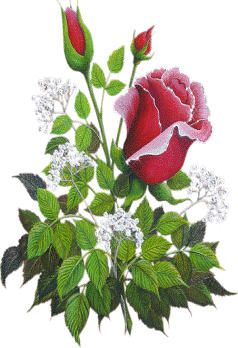 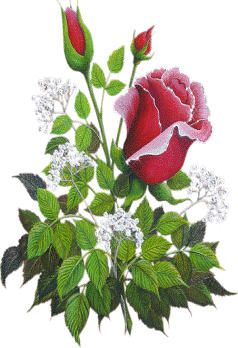 TRƯỜNG  THCS   NGUYỄN VĂN TRỖI
Chào mừng các em đến với tiết học
MÔN : HÓA HỌC 9
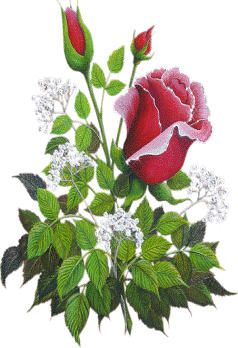 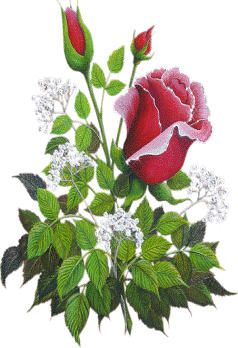 CHỦ ĐỀ : LUYỆN TẬP
Ethanol
LUYỆN TẬP
I. VIẾT CÔNG THỨC CẤU TẠO
Acetylene
Methane
Ethylene
Acetylene
Acetic acid
Acetic acid
Ethanol
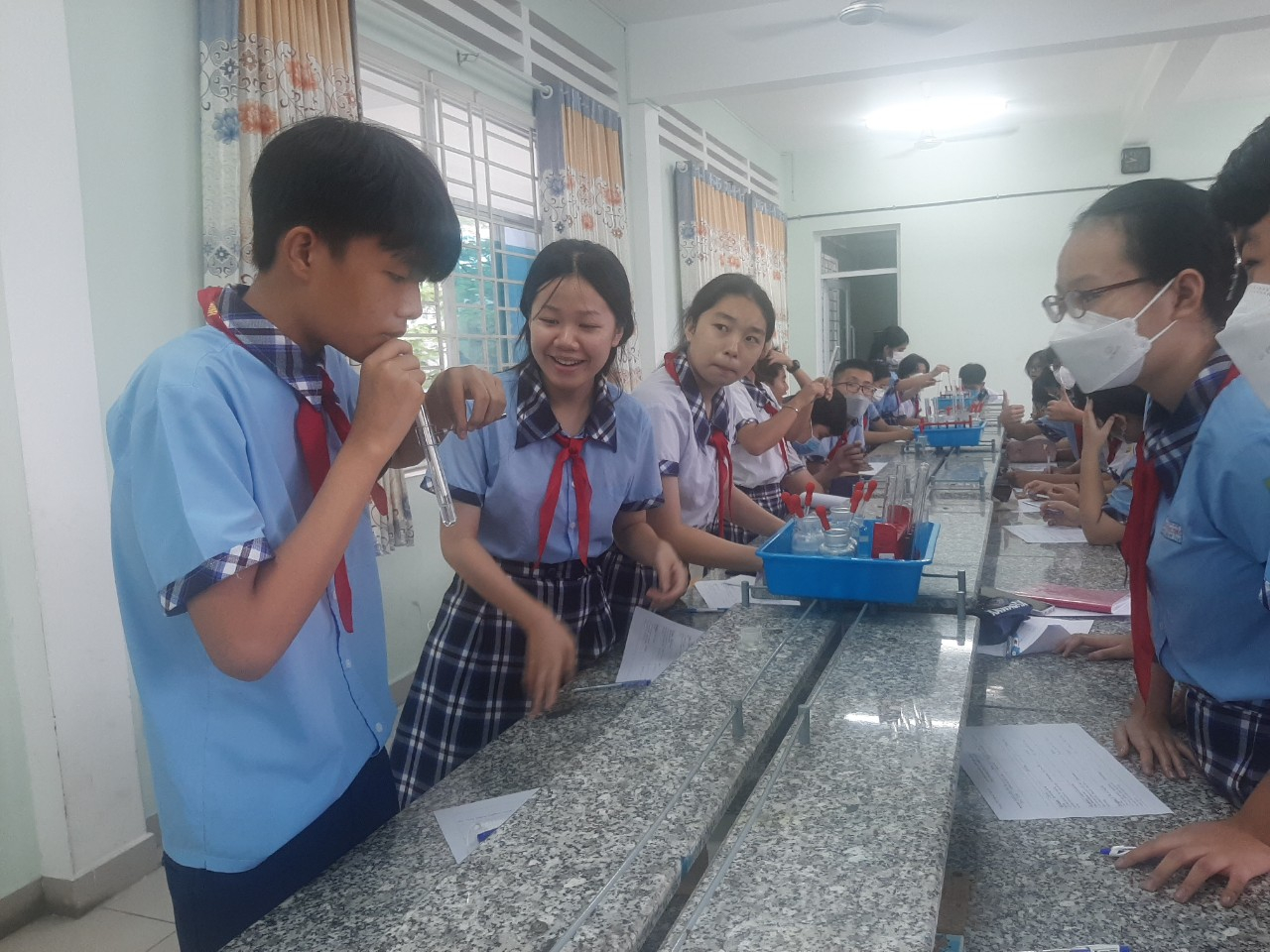 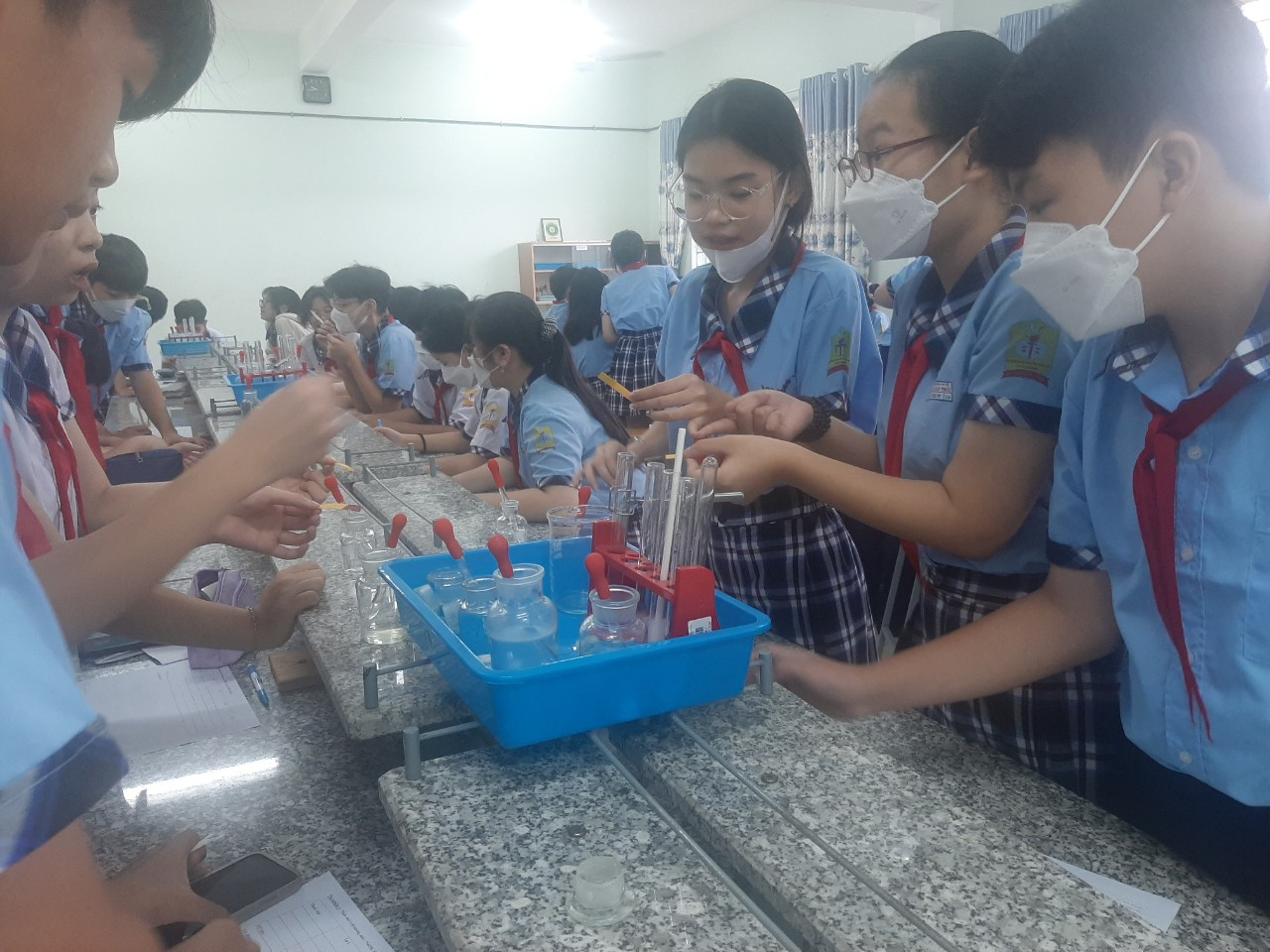 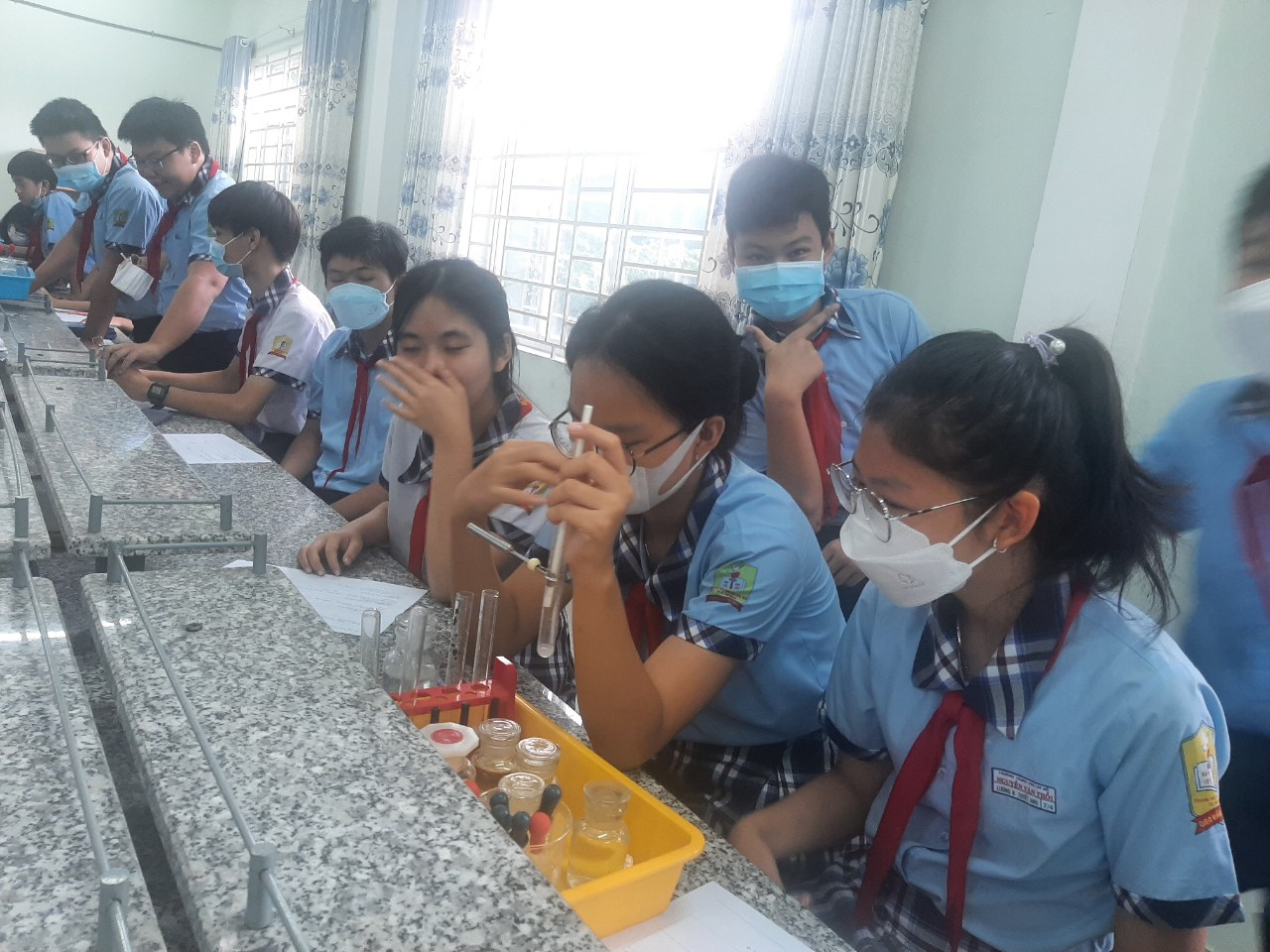 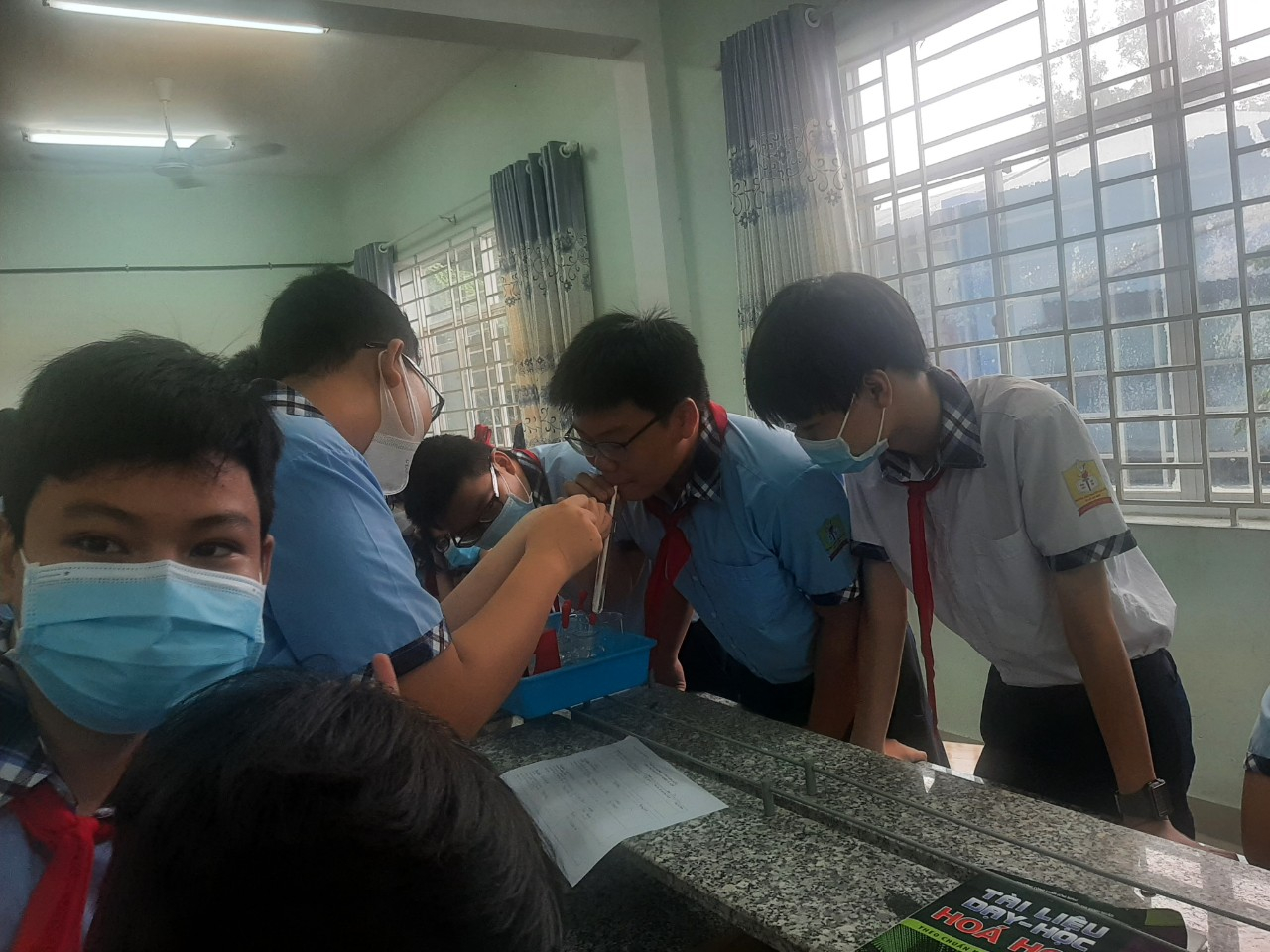 LUYỆN TẬP
I. VIẾT CÔNG THỨC CẤU TẠO
Methane
Ethylene
Acetylene
Acetic acid
Ethanol
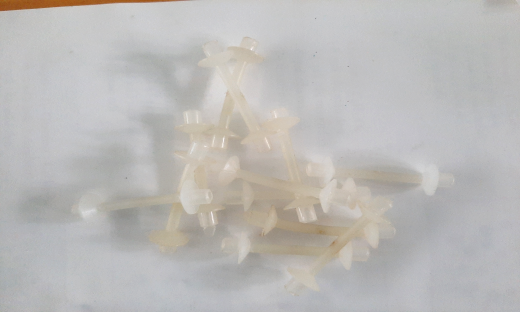 Que nối
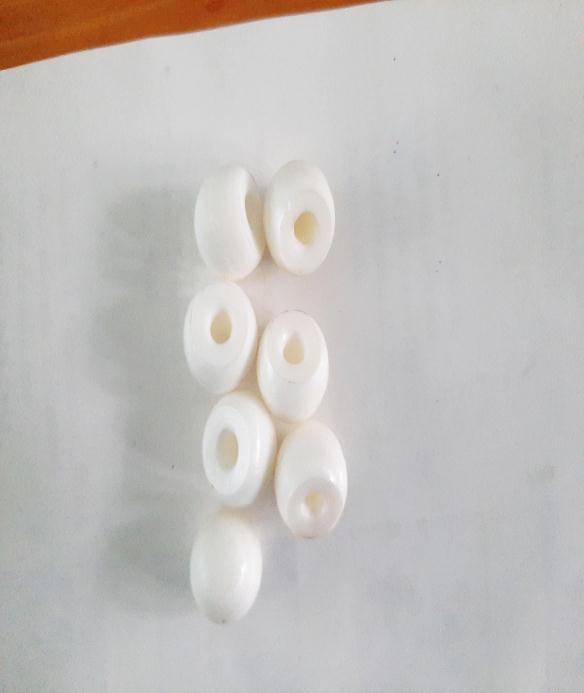 Hidrogen
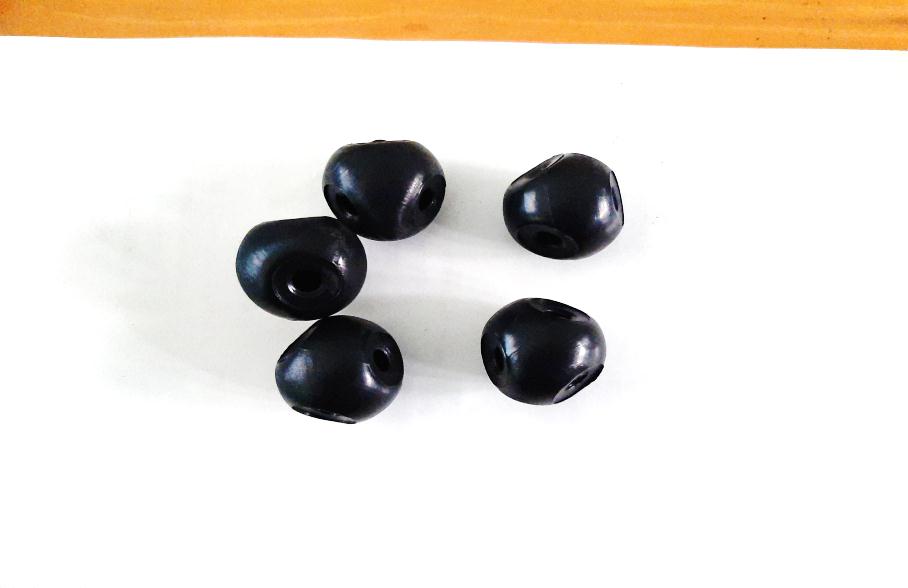 Carbon
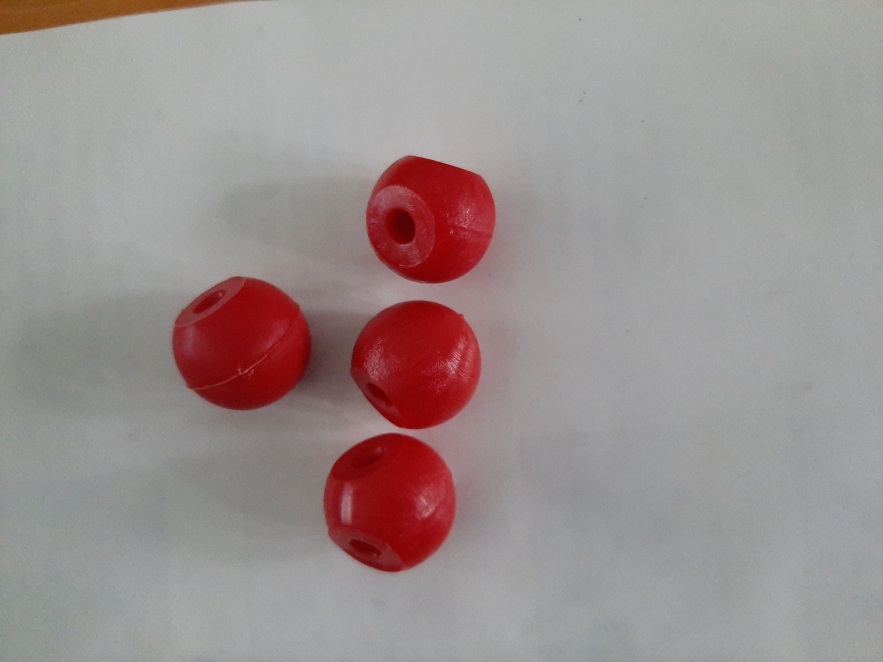 Oxiygen
H
H
H
H
C
C
H
C
H
H
H
LUYỆN TẬP
I. VIẾT CÔNG THỨC CẤU TẠO
Methane
Ethylene
Acetylene
Acetic acid
Ethanol
CH4
C2H4
H
O
C2H2
H
H
H
O
-H
H
H
C
H
C
H
H
- C – C – O – H
H
- C – C
C2H5OH
CH3COOH
LUYỆN TẬP
II. VIẾT PHƯƠNG TRÌNH
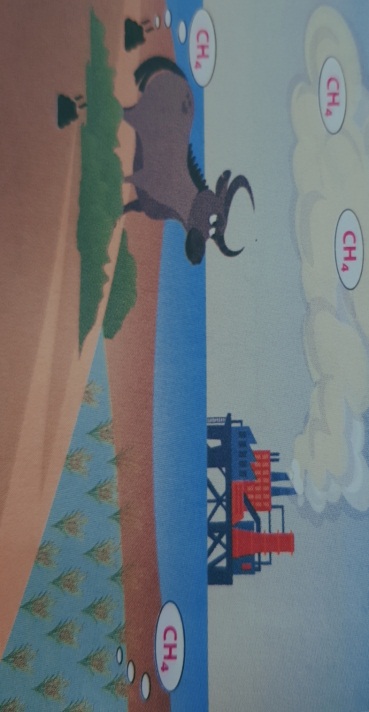 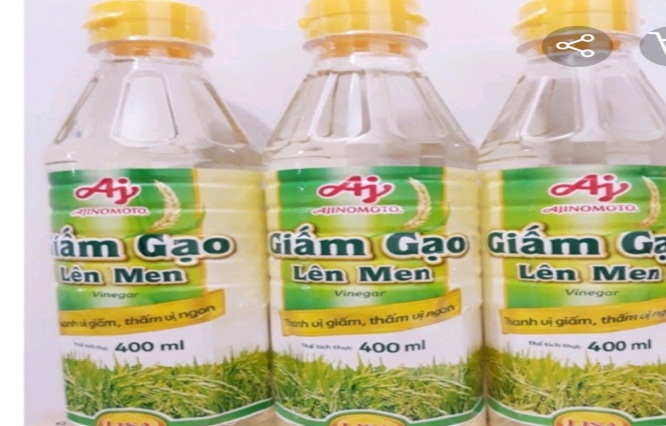 CH3COOH  + Zn 
CH3COOH  + NaOH 
CH3COOH  + CaCO3 
CH3COOH  + CuO
Acetic acid
Methane
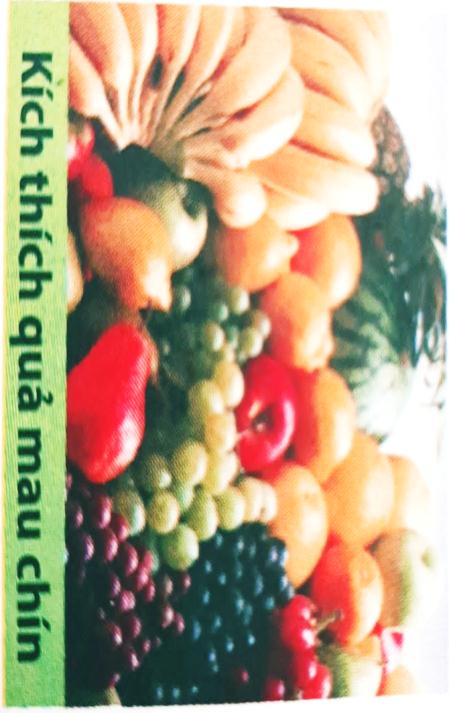 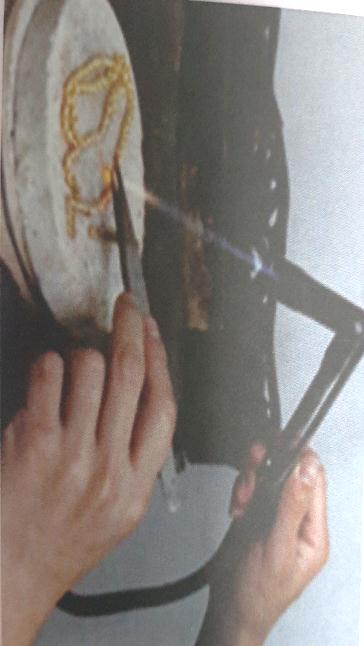 Ethylene
cetylene
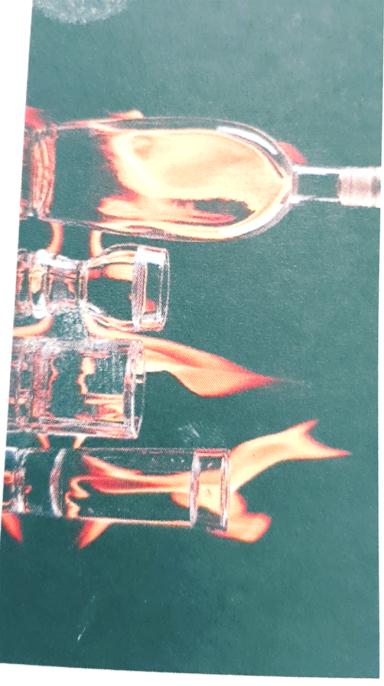 Ethnol
LUYỆN TẬP
II. VIẾT PHƯƠNG TRÌNH
2CH3COOH  + Zn (CH3COO)2Zn + H2
CH3COOH  + NaOH  CH3COONa + H2O
CH3COOH  + CaCO3 (CH3COO)2Ca+ H2O +CO2
CH3COOH  + CuO CH3COO)2Cu + H2O
3
1
4
2
5
LUYỆN TẬP
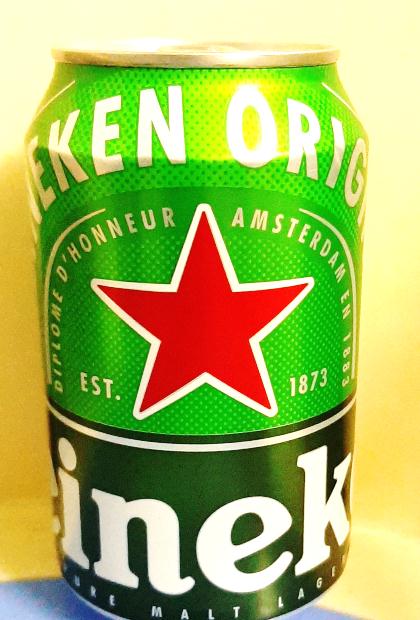 I. VIẾT CÔNG THỨC CẤU TẠO
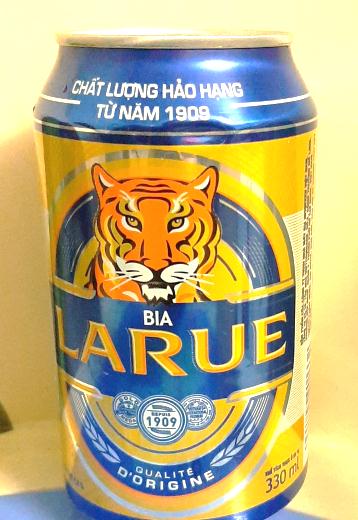 II. VIẾT PHƯƠNG TRÌNH
III. ĐỘ RƯỢU
Nêu ý nghĩa độ rượu ghi trên chai (lon) rượu ( bia )?
Tính thể tích rượu Nguyen chất có trong chai (lon) rượu ( bia)
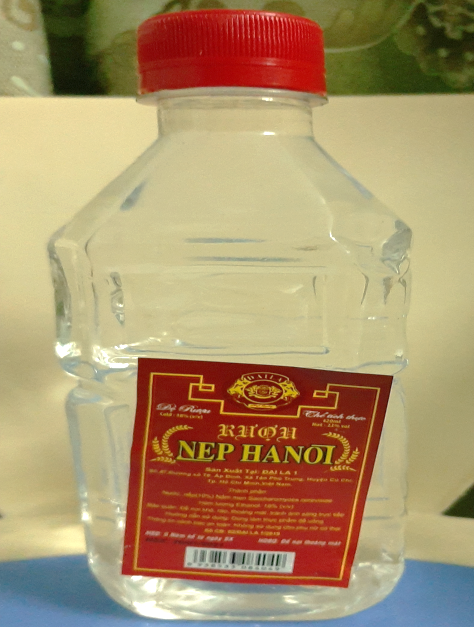 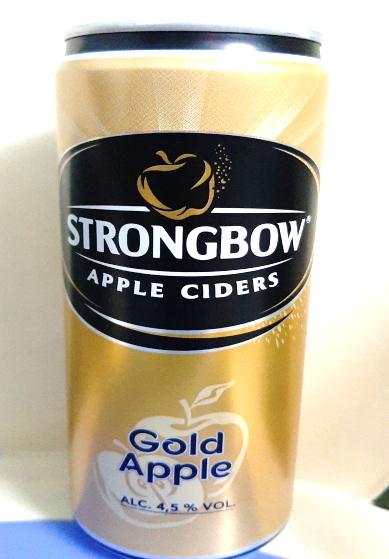 LUYỆN TẬP
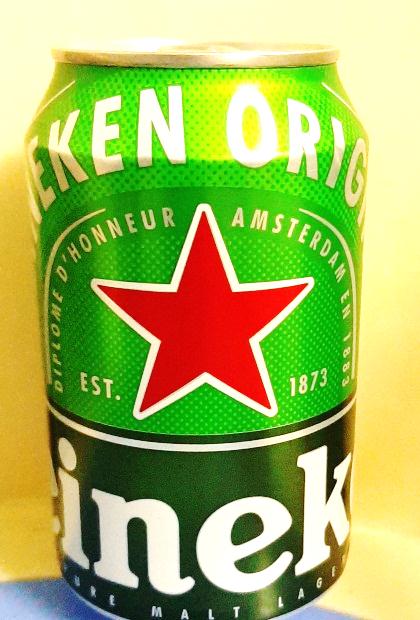 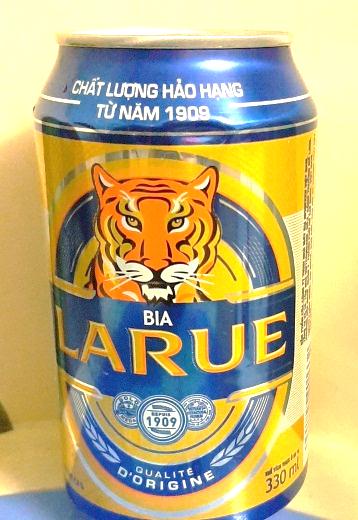 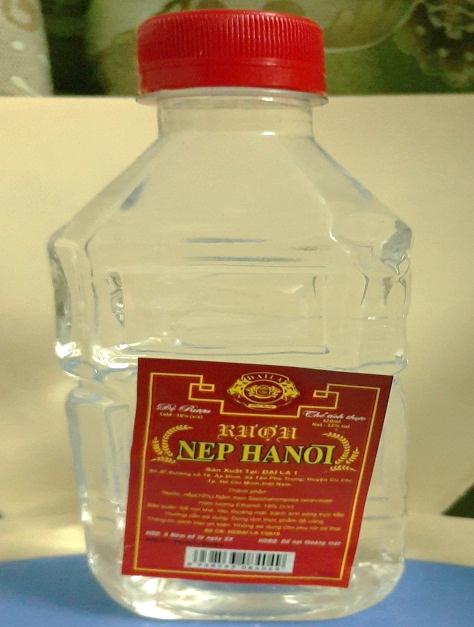 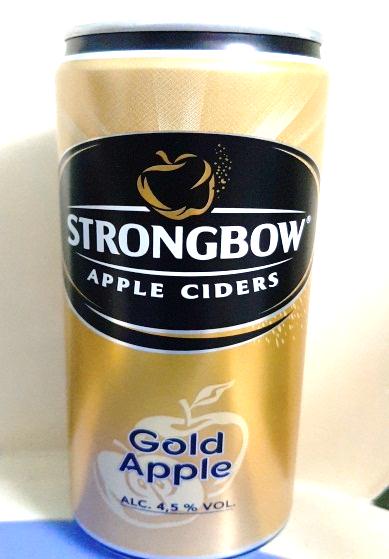 LUYỆN TẬP
III. Độ rượu
Khoản nghị định 100/2009/NĐ-CP có qui định về mức xử phạt  người tham gia giao thông vi phạm nồng độ cồn như sau
 vậy người này bị phạt 06-08 triệu đồng và tước bằng lái từ 22- 24 tháng
Một người  đi xe máy, cảnh sát giao thông kiểm tra thấy trong 250ml khí thở có 0,15mg C2H5OH. Người này có vi phạm luật giao thông không?.Nếu có  bị xử phạt như thế nào
LUYỆN TẬP
I. VIẾT CÔNG THỨC CẤU TẠO
Các  nguyên liệu pha nước rửa tay
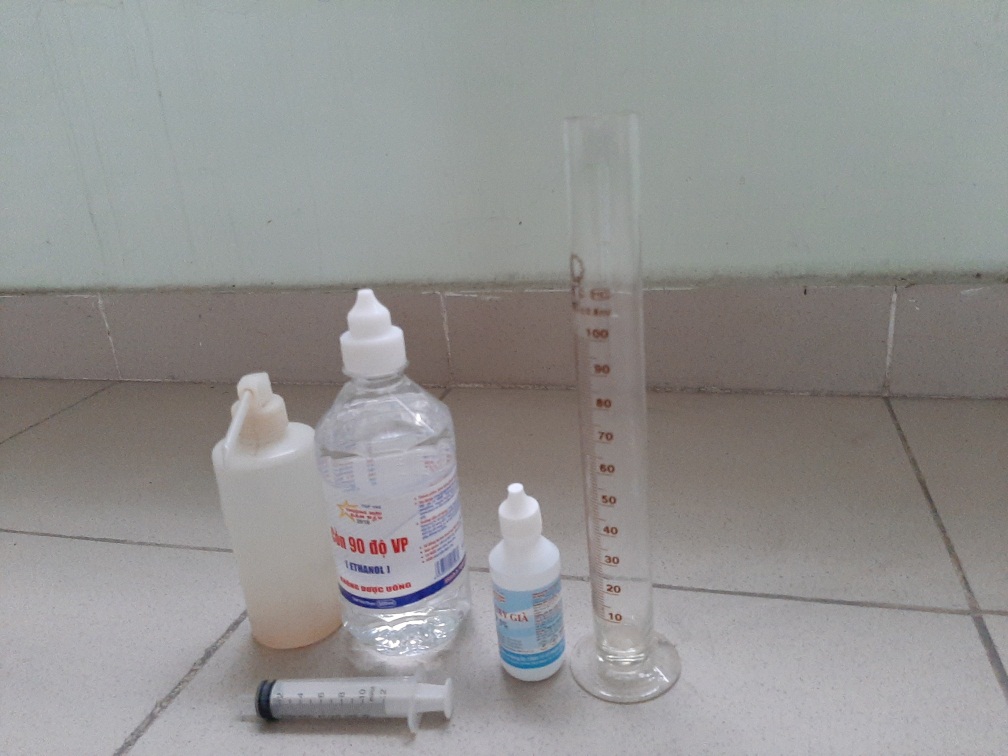 II. VIẾT PHƯƠNG TRÌNH
Ống đong
Cồn 96 o: Có  tính sát khuẩn cao, tiêu diệt được hầu kết các virus gây bệnh một cách hiệu quả
III. Độ rượu
IV. HOẠT ĐỘNG TRẢI NGHIỆM
Nước
Pha chế nước rửa tay theo công tiêu chuẩn WHO
Oxy già : có tác dụng ngưng hạt bào tử vi khuẩn
Pipet
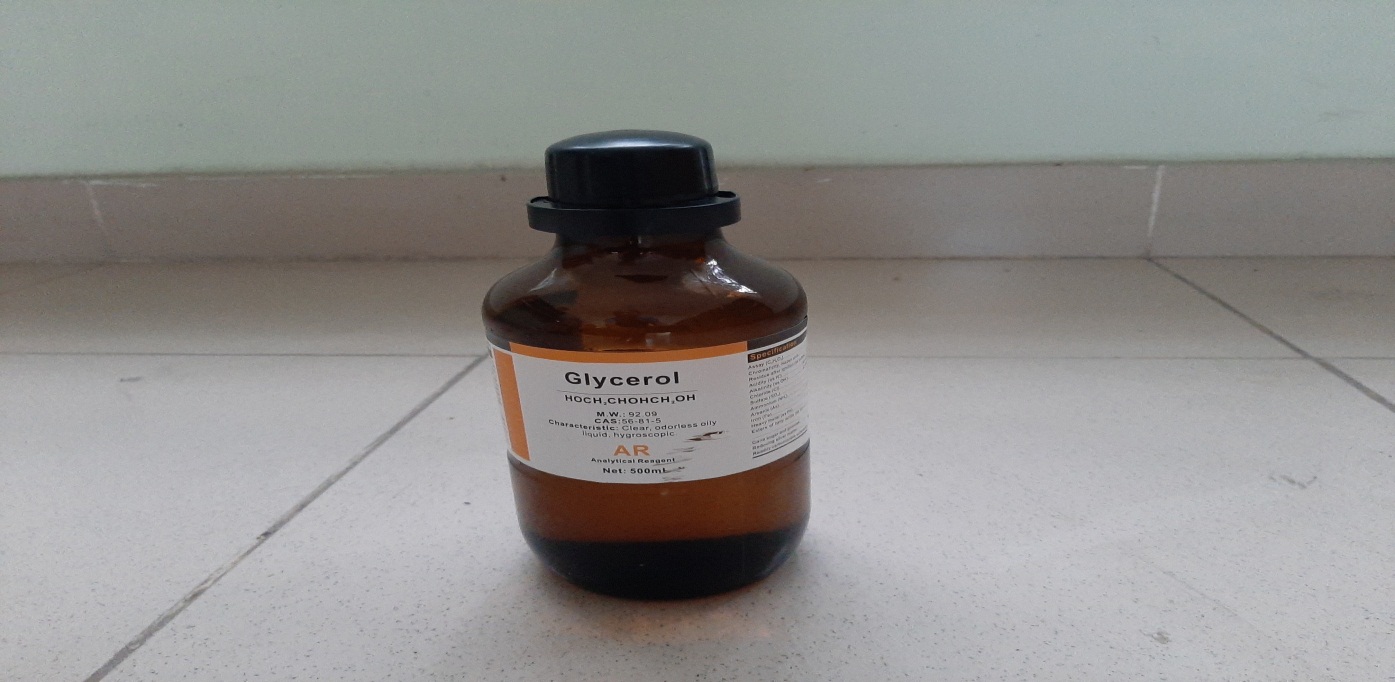 Glyerin : có công dụng giữa ẩm, dưỡng da tay.
LUYỆN TẬP
Nguyên liệu : 166ml cồn 96 o
                                    8ml  oxy già 
                        3 ml glyxerin
                         23 ml nước
                         bình chứa
Tiến hành pha 200 ml nước rửa tay
Em hãy tính toán nồng độ cồn sau khi pha thành phẩm là bao nhiêu
- Tính Vr nguyên chất  trong 166 ml cồn 96 o
- Tính độ cồn trong 200ml sau khi pha thành phẩm
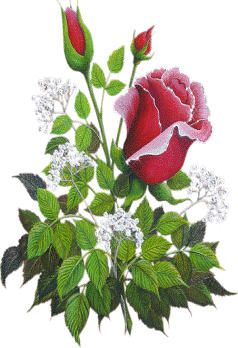 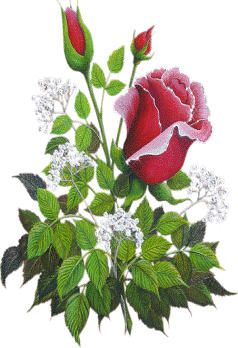 TRƯỜNG  THCS   NGUYỄN VĂN TRỖI
Cảm ơn thầy cô đã ghé thăm lớp
MÔN : HÓA HỌC 9
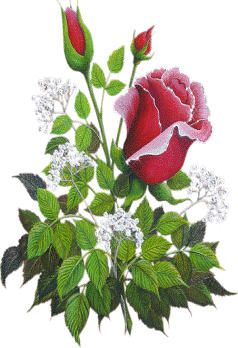 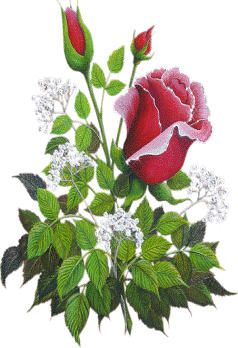 CHỦ ĐỀ : LUYỆN TẬP